Zooey Deschanel
By: Jashley Aleman
Why?
~I picked Zooey Deschanel because she is a talented actress and her roles are very well executed.  
~She is an energetic person and always has a smile on her face.
~ I also picked her because she is a hilarious person who makes people laugh with her roles and in real life.
Background
~Zooey was born January 17,1980 in Los Angeles, California.
~Her full name is Zooey Claire Deschanel.
~Her hometown is Los Angeles, California.
~Her monthly salary is 95,000 for starring in a Fox sitcom. She’s listed $1,578,000 in the bank,$1,645,000 in stocks, and $693,300 in property. Her total net worth would be $3,916,300.
~She was named after a male character in J.D Salinger’s “Franny and Zooey.”
Background
~She is the lead singer of a band called “She and Him.” 
~She has 2 kids Elsie Otter Pechenik and Charlie Wolf Pechenik.
~She has been acting since 1998 when she was just 18 .
Education
~Zooey Deschanel went to Crossroads School in Santa Monica, California. Crossroads is a school for arts and sciences, it is a private     K-12 school.
~Zooey went to the Northwestern University in Evanston, Illinois for one year, but dropped out.
~She spent several summers at a camp upstate in New York at French Woods Festival of the Performing Arts.
Education Pictures
Crossroads school in Santa Monica, California
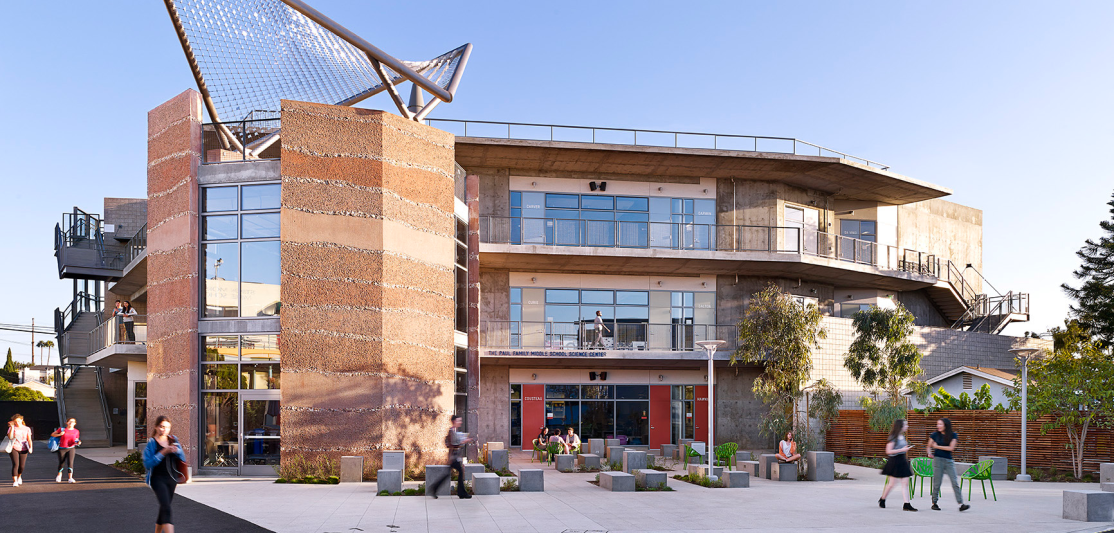 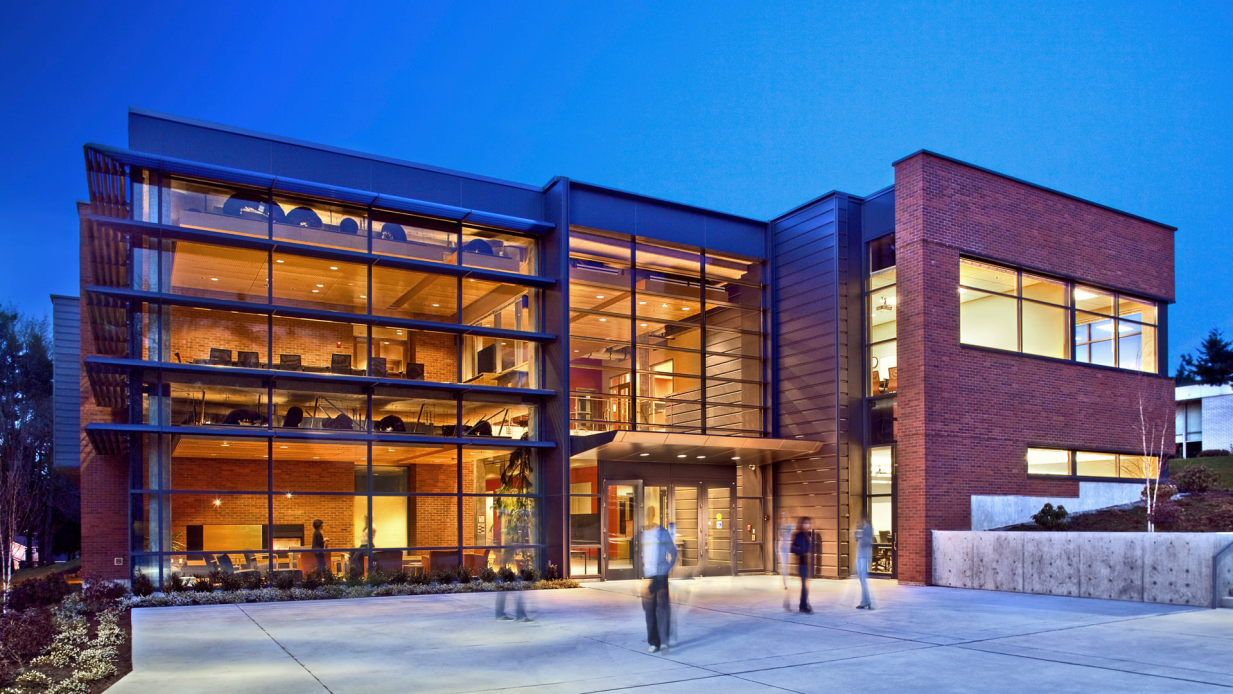 Northwest University in Evanston, Illinois
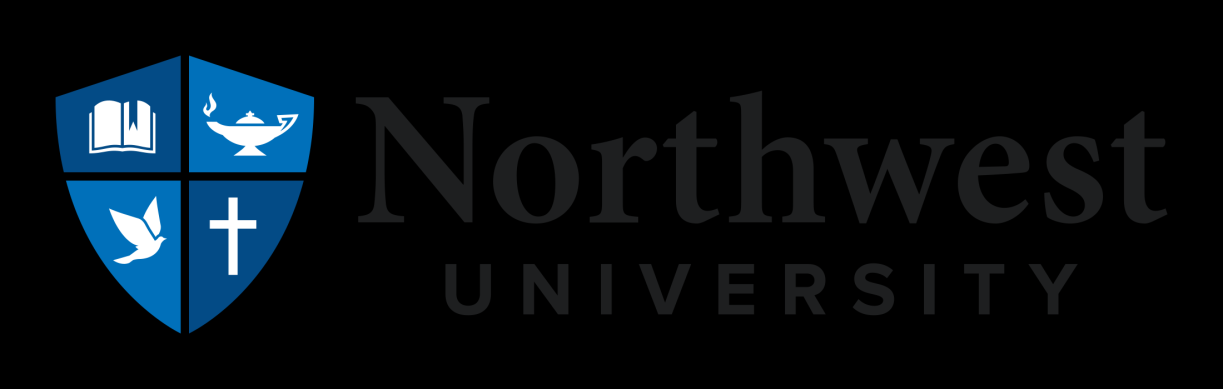 Career
~In 1999 she was in a movie called “Bridge to Terabithia” and she played the role of Ms. Edmunds.
~In 2008-2013 Zooey was in the series “The Simpsons” and her characters name was Mary Spuckler.
~She was recently in the movie “Trolls” and she is the voice of Bridget.
Career
Zooey Deschanel is a successful actress rising. She has a successful career in acting and she has played many characters. These are some examples of some of her roles.
~ She stars in a series called “New Girl” Zooey plays the main character and female lead Jessica Day.
~She was also in the movie “Elf” she played the role of Jovie.
~Zooey was also in the romantic movie “Failure to Launch” where she played the role of Kit.
Jovie in “Elf”
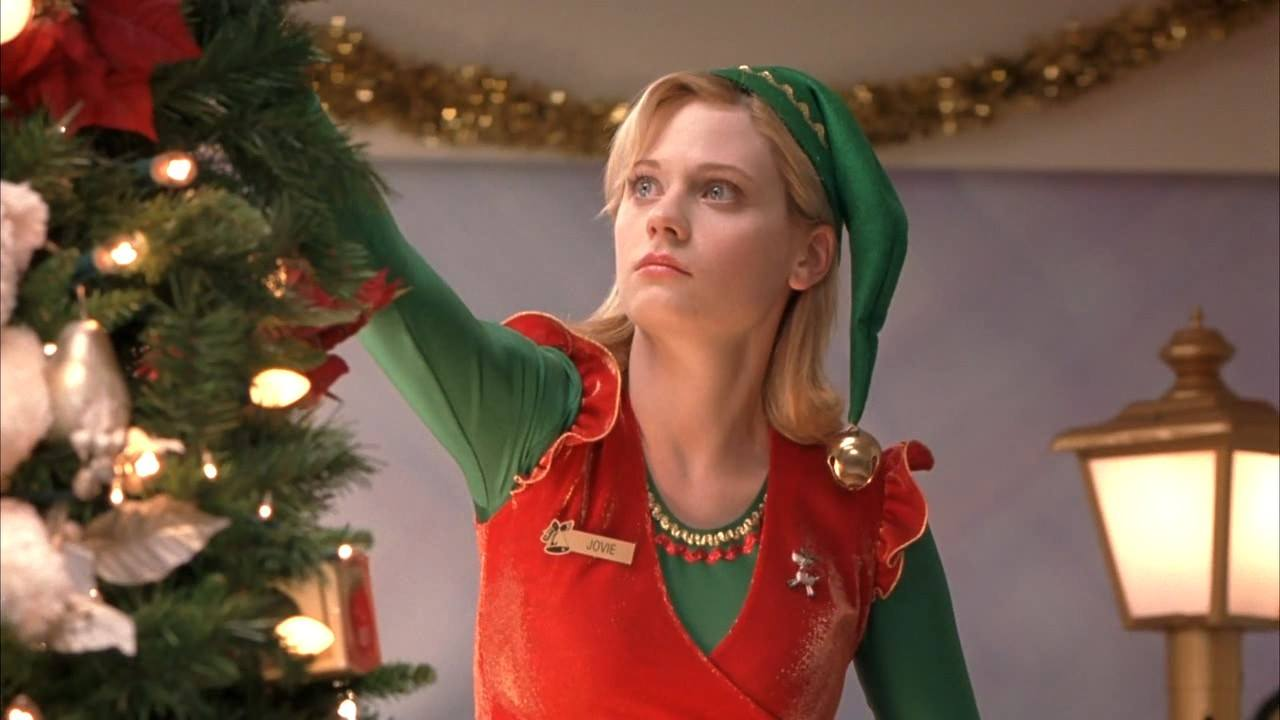 Career Pictures
Mary Spuckler in “The Simpsons”
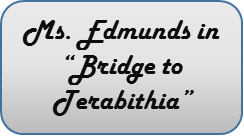 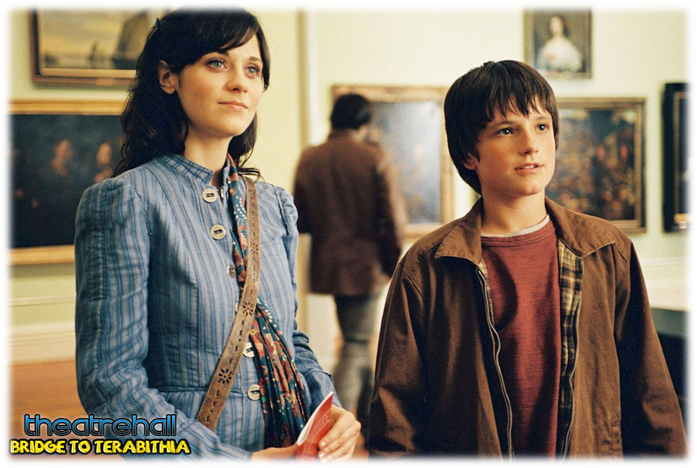 Fox show “New Girl”
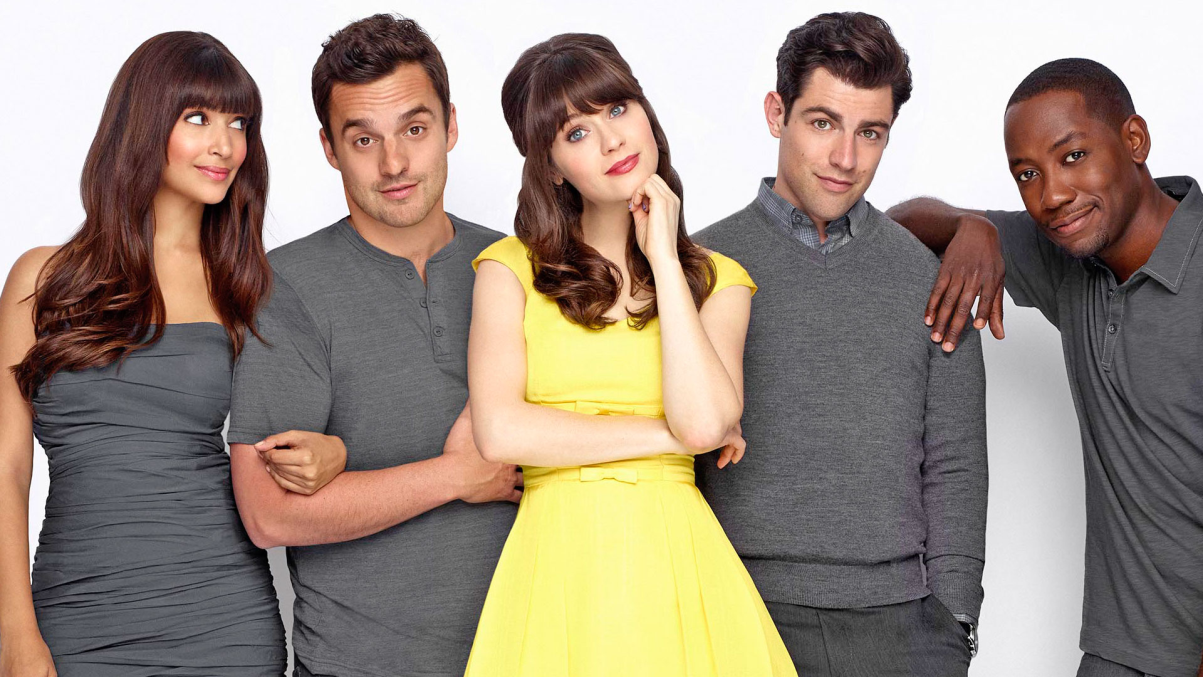 Most Known For
~She is most known for her role as Jessica Day in the Fox sitcom “New Girl.” 
~She played the part of Jovie on the movie “Elf.”
~ She played the lead role in “500 Days of Summer” as Summer.
Awards/Recognitions
~She was nominated for Favorite Actress 3 times in 2011,2012,2013 and won in 2012.
~She was also nominated 3 times for Best Actress in a Comedy, Series, or Musical.
~Zooey was nominated for Best Actress in a Comedy Series 2 times and won in 2012.
~She has been nominated 35 times for awards and has won only 7 times.
~She has been nominated for 3 Golden Globes, 1 Emmy, 1 Grammy, 4 People’s Choice Awards, 2 Teen Choice Awards and many more.
What I Learned
~I learned that she is as funny and sweet outside the cameras and sets as she is inside the cameras acting.
~Something that I didn’t know about her was that she is the lead singer in a band.
~She sang the national anthem in 2011 in the Game 4 World Series.
~She was bullied in middle school, she said in an interview that girls would spit in her face.
Work Cited
http://www.imdb.com/name/nm0221046
~
~

~http://www.tv.com/people/zooey-deschanel/
http://www.tvguide.com/celebrities/zooey-deschanel/credits/179908/